Foundations of PrivacyLecture 4
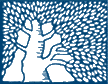 Lecturer: Moni Naor
[Speaker Notes: Give the handouts (course web page)]
Modern Privacy of Data Analysis
Is public analysis of private data a meaningful/achievable Goal?

The holy grail:Get utility of statistical analysis while protecting privacy of every individual participant

Ideally:“privacy-preserving” sanitization allows reasonably accurate answers to meaningful information
Databases that Teach
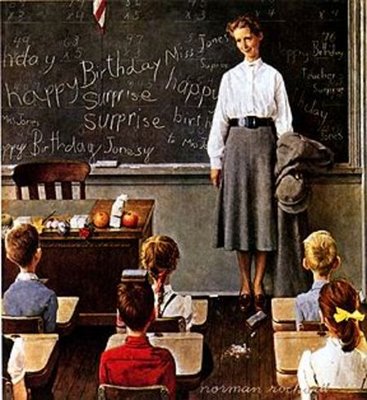 Database teaches that smoking causes cancer.  
Smoker S’s insurance premiums rise. 
This is true even if S not in database!
Learning that smoking causes cancer is the whole point.
Smoker S enrolls in a smoking cessation program.
[Speaker Notes: Why is this exactly the right guarantee?
Socially useful studies are powerful; the outcomes can harm people.  The adjudication of liability is, after all, just a dream.
When the database teaches that smoking causes cancer the first thing that happens is that the smokers are further harmed: their insurance premiums rise.  
>But learning that smoking causes cancer is the whole point: the smoker enrolls in a smoking cessation program.
>Differential privacy encourages participation in the database by limiting harms to those caused by the conclusions of the analyses. 
It deconstructs “harm,” teasing apart those harms that are inherent in utility from those harms that come from, say, re-identification of supposedly anonymized data.]
Sanitization: Traditional View
Curator/
Sanitizer
Data
Output
A
Trusted curator can access DB of sensitive information,should publish privacy-preserving sanitized version
Auxiliary Information
Information from any source other than the statistical database
Other databases, including old releases of current one
Newspapers
General comments from insiders
Government reports, census website
Inside information from a different  organization
Eg, Google’s view, if the attacker/user is a Google employee
Linkage Attacks: Malicious Use of Aux Info
Why Settle for Ad Hoc Notions of Privacy?
Dalenius, 1977:
Anything that can be learned about a respondent from the statistical database can be learned without access to the database
Captures possibility that “I” may be an extrovert
The database doesn’t leak personal information
Adversary is a user

Analogous to Semantic Security for Crypto
Anything that can be learned from the ciphertext can be learned without the ciphertext
Adversary is an eavesdropper
Goldwasser-Micali 1982
[Speaker Notes: How does one define privacy?  Usually indirectly.  The classical definition, never made rigorous, is due to Dalenius, nearly 30 years ago.]
Computational Security of EncryptionSemantic Security
Whatever Adversary A can compute on encrypted string  X 0,1n, so can A’  that does not see the encryption of X,  
yet simulates A’s knowledge with respect to X
A selects:
Distribution Dn on 0,1n  
Relation R(X,Y) - computable in probabilistic polynomial time
For every pptm A there is an pptm A’ so that for all pptm relation R 
 for XR Dn  
   
 PrR(X,A(E(X)) - PrR(X,A’())  

is negligible

Outputs of A and A’ are indistinguishable even for a tester who knows X
A: Dn
A’: Dn
X 2R Dn
E(X)
.
A
A’
X
Y
X
Y
R
R
¼
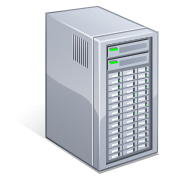 Making it Slightly less VagueCryptographic Rigor Applied to Privacy
Define a Break of the System
What is compromise
What is a “win” for the adversary?
Specify the Power of the Adversary
Access to the data
Computational power? 
 “Auxiliary” information?
Conservative/Paranoid by Nature	
Protect against all feasible attacks
[Speaker Notes: Classical CS theory: defined goal, but ignored partial info leakage
Disclosure Limitation: didn’t define goal, eg, gave operational guidelines: don’t publish contingency tables with small cell counts, but didn’t tie absence of small cell counts to any rigorous notion of privacy.

A rigorous treatment of privacy requires definitions: What
constitutes a failure to preserve privacy?  What is the power of the
adversary whose goal it is to compromise privacy?  What auxiliary
information is available to the adversary (newspapers, medical
studies, labor statistics) even without access
to the database in question?]
In full generality: Dalenius Goal Impossible
Database teaches smoking causes cancer
I smoke in public
Access to DB teaches that I am at increased risk for cancer

But what about cases where there is significant knowledge about database distribution
Outline
The Framework
A General Impossibility Result
Dalenius’ goal cannot be achieved in a very general sense

The Proof
Simplified
General case
Not learning from DB
Without access to the database
With access to the database
DB
DB
A
A’
San
San
Auxiliary Information
Auxiliary Information
There is some utility of DB that legitimate users should learn
Possible breach of privacy
Goal: users learn the utility without the breach
Not learning from DB
With access to the database
Without access to the database
DB
DB
A
A’
San
San
Auxiliary Information
Auxiliary Information
Want: anything that can be learned about an individual from the database can be learned without access to the database

 8 D 8 A 9 A’ whp DB 2R D 8 auxiliary information z              
|Prob [A(z) $ DB wins] – Prob[A’(z) wins]| is small
Illustrative Example for Difficulty
Want: anything that can be learned about a respondent from the database can be learned without access to the database

More Formally
 8D 8A 9A’ whp DB 2R D 8 auxiliary information z              
|Probability [A(z) $ DB wins] – Probability [A’(z) wins]| is small

Example: suppose height of individual is sensitive information
Average height in DB not known a priori 
Aux z = “Adam is 5 cm shorter than average in DB”
A learns average height in DB, hence, also Adam’s height
A’ does not
[Speaker Notes: In this case the proof follows the intuition of the Kobi Oz example exactly.
AuxGen knows what A sees (corresponds to knowing the average heights)
First condition: z will look random to A’ (corresponds to the simulator not knowing average heights)
Second condition: learning the length of a privacy compromise does not help too much in finding a compromise. (Really is technical)]
Defining “Win”: The Compromise Function
Notion of privacy compromise
Adv
Privacy breach
y
D
DB
Compromise?
0/1
Privacy compromise should be non trivial:
Should not be possible to find privacy breach from auxiliary information alone – hardly a convincing one!
Privacy breach should exist: 
Given DB there should be y that is a privacy breach
Should be possible to find y efficiently
Let  be bound on breach
[Speaker Notes: CALIGRAPHIC D]
Basic Concepts
Distribution on (Finite) Databases D
Something about the database must be unknown
Captures knowledge about the domain
E.g., rows of database correspond to owners of 2 pets
Privacy Mechanism San(D, DB)
Can be interactive or non-interactive
May have access to the distribution D
Auxiliary Information Generator AuxGen(D, DB)
Has access to the distribution and to DB
Formalizes partial knowledge about DB
Utility Vector w
Answers to k questions about the DB
(Most of) utility vector can be learned by user
Utility: Must inherit sufficient min-entropy from source D
Impossibility Theorem: Informal
For any* distribution D on Databases DB
For any* reasonable privacy compromise decider C. 
Fix any useful* privacy mechanism San 
Then 
There is an auxiliary info generator AuxGen and an adversary A 
Such that 
For all adversary simulators A’

 [A(z) $ San( DB)] wins, but [A’(z)] does not win
Tells us information we did not know
z=AuxGen(DB)
Finds a compromise
[Speaker Notes: Some torture to get this order of quantifiers: A works against all distributions.]
Impossibility Theorem
Fix any useful* privacy mechanism San and any reasonable privacy compromise decider C.  Then 
There is an auxiliary info generator AuxGen and an adversary A such that for “all” distributions D and all adversary simulators A’

Pr[A(D, San(D,DB), AuxGen(D, DB)) wins] 
              - Pr[A’(D, AuxGen(D, DB))  wins] ≥ 
for suitable, large, .

The probability spaces are over choice of DB 2R D and the coin flips of San, AuxGen, A, and A’
To completely specify: need assumption on the entropy of utility vector W and how well SAN(W) behaves
[Speaker Notes: Order of quantifiers: A works against all distributions.]
Strategy
The auxiliary info generator will provide a hint that together with the utility vector w will yield the privacy breach.
w will be used as a “one-time pad” for the breach

Want AuxGen to work without knowing D just DB
Find privacy breach y and encode in z
Make sure z alone does not give y. Only with w

Complication: is the utility vector w
Exactly learned by the user?
Or just an approximation?
Strategy
A plays role of legit user and learns
Utility w
San
DB
A
Aux
y
Breach y
z
A’
DB
Aux
A’ cannot
learn
Y?
Breach y
z
Entropy of Random Sources
Source:
Probability distribution X on {0,1}n.
Contains some “randomness”.
Measure of “randomness”
Shannon entropy: H(X) = - ∑ x Γ Px (x) log Px (x) 
Represents how much we can compress X on the average
But even a high entropy source may have a point with prob 0.9
min-entropy:  H1(X) = - log max x Γ Px (x)  
Represents the most likely value of  X
Definition: X is a k-source if H1(X) ¸ k .	i.e. Pr[X=x] · 2-k for all x
{0,1}n
Min-entropy
Definition: X is a k-source if H1(X) ¸ k.	i.e. Pr[X=x] · 2-k for all x
Examples:
Bit-fixing: some k coordinates of X uniform, rest fixed
or even depend arbitrarily on others.
Unpredictable Source: 8 i2[n], b1, ..., bi-12 {0,1},
k/n·  Prob[Xi =1| X1, X2, … Xi-1= b1, ..., bi-1] · 1-k/n
Flat k-source: Uniform over S µ {0,1}n, |S|=2k 

Fact: every k-source is convex combination of flat ones.
[Speaker Notes: From SVs slides]
Min-Entropy and Statistical Distance
For a probability distribution X over {0,1}n
H1(X) = - log maxx Pr[X = x]
Represents the probability of the most likely value of X
X is a k-source if H1(X) ¸ k
Statistical distance:
¢(X,Y) = a |Pr[X=a] – Pr[Y=a]|
Want to be close to uniform distribution:
Extractors
Universal procedure for “purifying” an imperfect source
Definition:
Ext: {0,1}n £ {0,1}d ! {0,1}ℓ is a (k,)-extractor if:
 for any k-source X
¢(Ext(X, Ud), Uℓ) · 
k-source of length n
x
2k strings
“seed”
EXT
d random bits
{0,1}n
s
ℓ almost-uniform bits
Strong extractors
Output looks random even after seeing the seed.

Definition: Ext is a (k,) strong extractor if 	 Ext’(x,s)= s ◦ Ext(x,s) is a 
(k,)-extractor 

i.e. 8 k-sources X, for a 1- ’  frac. of s 2 {0,1}d
		Ext(X,s) is -close to Uℓ.
[Speaker Notes: From SVs slides]
Extractors from Hash Functions
Leftover Hash Lemma [ILL89]: universal (pairwise independent) hash functions yield strong extractors
output length: ℓ = k-O(1)		
seed length: d = O(n)		
Example: Ext(x,(a,b))=first ℓ bits of a¢x+b in GF[2n]

Almost pairwise independence:
seed length: d= O(log n+k)
ℓ = k – 2log(1/)
Suppose w Learned Exactly
w
San
Aux
Gen
DB
A
C
0/1
AuxGen(DB)
Find privacy breach y of DB of length ℓ
Find w from DB
simulate A
Choose s2R{0,1}d and compute Ext(w,s)

Set  z = (s, Ext(w,s)©y)
AuxGen and A share a secret: w
z
[Speaker Notes: In this case the proof follows the intuition of the Kobi Oz example exactly.
AuxGen knows what A sees (corresponds to knowing the average heights)
First condition: z will look random to A’ (corresponds to the simulator not knowing average heights)
Second condition: learning the length of a privacy compromise does not help too much in finding a compromise. (Really is technical)]
Suppose w Learned Exactly
w
San
Aux
Gen
Aux
Gen
DB
DB
A’
A
C
C
0/1
0/1
AuxGen and A share a secret: w
z
z
z = (s, Ext(w,s) © y)
Technical Conditions: Hmin (W|y) ≥ |y| and |y| “safe”
[Speaker Notes: In this case the proof follows the intuition of the Kobi Oz example.
AuxGen knows what A sees (corresponds to knowing the average heights)
First condition: z will look random to A’ (corresponds to the simulator not knowing average heights)
Second condition: learning the length of a privacy compromise does not help too much in finding a compromise. (Really is technical)]
Why is it a compromise?
w
San
Aux
Gen
DB
A
C
0/1
A’ doesn’t learn y:
For each possible value of y
(s, Ext(w,s)) is -close to uniform
Hence: 
(s, Ext(w,s) © y) is -close to uniform
AuxGen and A share a secret: w
z
Need Hmin(W) ¸ 3ℓ+O(1)
z = (s, Ext(w,s) © y)
Technical Conditions: Hmin (W|y) ≥ |y| and |y| “safe”
If w  Not  Learned Exactly
Relaxed Utility:  Something close to w is learned
AuxGen(D, DB) does not know exactly what A will learn
Need: being close to w produces same extracted randomness as w
Ordinary extractors offer no such guarantee 


Fuzzy Extractors (m,ℓ,t,): (Gen, Rec)
 Gen(w) outputs extracted r 2 {0,1}ℓ and public string p.
 For any distribution W min-entropy at least m 
 (R, P) Ã Gen(W)   )  (R, P) and (Uℓ, P) are within stat distance .

 Rec(p,w*): reconstructs r given p and any w* sufficiently close to w
 (r, p) Ã Gen(w) and ||w – w*||1 · t  )  Rec(w*, p) = r.
Dodis, Reyzin and Smith
[Speaker Notes: In general, we don’t assume that the utility vector is completely revealed to the user; it may be the case that certain combinations of facts taught by the utility vector are disclosive, and the privacy mechanism may choose to suppress or modify some of the true answers to avoid this.  We still need some kind of utility guarantee in order to have impossibility, so we simply require that something close to w is learned.

The technique from the example does not work here because AuxGen does not know exactly what A will learn from accessing the database.  To make our technique work, we would need that something close to w produces the same extracted one-time pad as w does, but ordinary strong extractors offer no such guarantee.
Fortunately, Dodis, Reyzin, and Smith constructed exactly what we need:  Fuzzy Extractors.  These have several parameters, among them a messasge space M, an amount L of extracted randomness, a tolerance t, and an error \epsilon.  A fuzzy extractor is given by two procedures: one for generating an extracted random string and the other for reconstruction of this string.  In particular, for w in the message space M, …
r looks uniform even given p]
Construction Based on ECC
Error-correcting code ECC:
Any two codewords differ by at least 2t+1 bits. 
Can correct t errors
Gen(w):  P = w © ECC(r’)
where r’ is random r is extracted from r’
Given P and w* close to w:
Compute w* © P 
Decode to get ECC(r’) 
r is extracted from r’
As previously…
W*
2t+1
w
ECC(r’)
P
[Speaker Notes: Example of construction via secure sketch. From AS slides]
Fuzzy Extractor and biometric data
Original motivation of fuzzy extractors:
Storing biometric data so that
Hard to retrieve original
Given another `measurement’ of data can compare and retrieve hidden data
Traditional use them: hide data 
We derive impossibility by hiding data
Fuzzy Extractors (m,ℓ,t,): (Gen, Rec)
 Gen(w) outputs extracted r 2 {0,1}ℓ and public string p.
 For any distribution W of sufficient min-entropy   
 (R, P) Ã Gen(W)   )  (R, P) and (Uℓ, P) are within stat distance .

 Rec(p,w*):  reconstructs r given p and any w* sufficiently close to w
 (r, p) Ã Gen(w) and || w – w*||1 · t  )  Rec(w*, p) = r.

	
Idea:   (r, P) Ã Gen(w); Set z = (P, r © y) 
		 A reconstructs r from w* close to w
		 r looks almost uniform to A’ even given P
	Problem: p might leak information about w - might disclose different privacy breach y’
			
	Solution: AuxGen interacts with DB to learn safe w’ 
		(r, P) Ã Gen(w’); Set z = (P, r © y)
		
w’’ (learned by A) and w’ both sufficiently close to w  
     	) w’, w’’ close to each other ) A(w’’, P) can reconstruct r.
Distance to codeword
Simulates sanitizer
By assumption w’ does not yield a breach!
[Speaker Notes: r looks random even given p, so A’ would not to learn anything about y.
The problem is that p depends on w, which may be disclosive in its entirety (that’s why we permit w not to be learned completely).  So it is possible that p may be disclosive – that is leak information about a privacy breach y’

We have not used the fact that SAN is assumed to be secure – hard to find breach given SAN(DB)!

The solution is to have AuxGen learn a “safe” w’.  This should be possible, if the privacy mechanism actually yields privacy in the absence of auxiliary information.  (If not, the mechanism is uninteresting.)]
Case w Not Learned Exactly
w’’
San
Aux
Gen
Aux
Gen
DB
DB
A’
A
C
C
0/1
0/1
AuxGen and A share a secret: r
z
z
w’
w’
(P, r) = Gen(w’)
z = (P, r © y)
A: r = Rec(p, w’’)
r almost unif, given p
p should not be disclosive
Case w Not Learned Exactly
w’’
San
Aux
Gen
Aux
Gen
DB
DB
A’
A
C
C
0/1
0/1
Pr[A’(z)] wins                                
≤ Pr[A $ San(D, DB) wins] + e 
≤  + e
z
z
w’
w’
(P, r) = Gen(w’)
z = (P, r © y)
A: r = Rec(P, w’’)
r almost uniform, given P
P should not disclose breach
[Speaker Notes: Since z is computed from w’ which is learned by simulating interaction with the privacy mechanism,
Pr[A’(z)] wins is bounded by probability that A, interacting with the privacy mechanism but with NO aux info, wins.
Again, we will assume some upper bound \mu on the probability that an adversary wins in the absence of auxiliary information.  If \mu is too high the mechanism is again uninteresting.  Otherwise the properties of the fuzzy extractor ensure that A’(z) will win with probability at most \mu+\epsilon.]
Case w Not Learned Exactly
w’’
San
Aux
Gen
Aux
Gen
DB
DB
A’
A
C
C
0/1
0/1
Need extra min-entropy:             Hmin(W) ≥ 3ℓ+|p|
Pr[A’(z)] wins                               
 ≤ Pr[A $ San(D, DB) wins] + e 
 ≤  + e
z
z
w’
w’
(P, r) = Gen(w’)
z = (P, r © y)
A: r = Rec(P, w’’)
r almost uniform, given P
p should disclose breach
[Speaker Notes: Since z is computed from w’ which is learned by simulating interaction with the privacy mechanism,
Pr[A’(z)] wins is bounded by probability that A, interacting with the privacy mechanism but with NO aux info, wins.
Again, we will assume some upper bound \mu on the probability that an adversary wins in the absence of auxiliary information.  If \mu is too high the mechanism is again uninteresting.  Otherwise the properties of the fuzzy extractor ensure that A’(z) will win with probability at most \mu+\epsilon.]
Open Problem: Dealing with Relations
What if the result of SAN(DB) varies a lot:
 some w such that (DB,w) satisfy a relation
Could be many different w’s that match a given DB

Is it useful?
Is it possible to hide information in aux in this case?
Differential Privacy
Conclusions
Should not give up on rigorous approach to privacy
Should come up with more modest goals
Works Even if subject is not in Database!
Motivates a definition based on increased risk incurred by joining the database, 
Risk to Adam if in database vs Risk to Adam if not in DB

Computational efficiency

Other notions
[Speaker Notes: Even without auxiliary information the user must learn something while the eavesdropper should not.  This difference is leveraged by the attack.]
Desirable Properties from a sanitization mechanism
Composability
Applying the sanitization several time yields a graceful degradation 
q releases , each -DP, are q¢ -DP

Robustness to side information
No need to specify exactly what the adversary knows
Differential Privacy: satisfies both…
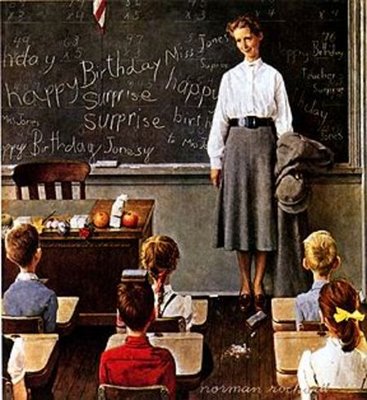 Databases that Teach
Database teaches that smoking causes cancer.  
Smoker S’s insurance premiums rise. 
This is true even if S not in database!
Learning that smoking causes cancer is the whole point.
Smoker S enrolls in a smoking cessation program.

Differential privacy: limit harms to the teachings, not participation
The outcome of any analysis is essentially equally likely, independent of whether any individual joins, or refrains from joining, the dataset.
Automatically immune to linkage attacks
[Speaker Notes: Why is this exactly the right guarantee?
Socially useful studies are powerful; the outcomes can harm people.  The adjudication of liability is, after all, just a dream.
When the database teaches that smoking causes cancer the first thing that happens is that the smokers are further harmed: their insurance premiums rise.  
>But learning that smoking causes cancer is the whole point: the smoker enrolls in a smoking cessation program.
>Differential privacy encourages participation in the database by limiting harms to those caused by the conclusions of the analyses. 
It deconstructs “harm,” teasing apart those harms that are inherent in utility from those harms that come from, say, re-identification of supposedly anonymized data.]
Differential Privacy
Dwork, McSherry Nissim & Smith 2006
Protect individual participants:
Curator/
Sanitizer
D1
+
Curator/
Sanitizer
D2
Differential Privacy
Dwork, McSherry, Nissim and Smith
Protect individual participants:
Probability of every bad event - or any event - increases only by small multiplicative factor when I enter the DB.
May as well participate in DB…

ε-differentially private sanitizer A
For all DBs D, all Me and all events T
Adjacency: D+Me and D-Me
Handles aux input
PrA[A(D+Me) 2 T]
≤ eε ≈ 1+ε
e-ε ≤
PrA[A(D-Me) 2 T]
Pr [response]
(Bad) Responses:
X
X
X
Differential Privacy
Differing in 
one user
Sanitizer M gives  -differential privacy if:
 for all adjacent D1 and D2,  and all  A µ range(M):   
Pr[M(D1) 2 A]  ≤  e Pr[M(D2) 2 A]
ratio bounded
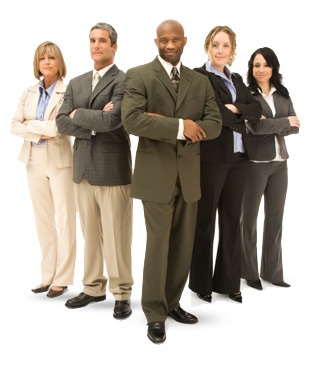 Participation in the data set poses no additional risk
Pr [response]
Z
Z
Z
Bad Responses:
(, d) - Differential Privacy
Sanitizer M gives (, d) -differential privacy if:
 for all adjacent D1 and D2,  and all  A µ range(M):   
Pr[M(D1) 2 A]  ≤  e Pr[M(D2) 2 A] + d
ratio bounded
This course: d negligible
Differential Privacy: Important Properties
P[z1] = Pr z~A1(D)[z=z1]
P’[z1] = Pr z~A1(D’)[z=z1]
Handles auxiliary information
Composes naturally
A1(D) is ε1-diffP
for all z1, A2(D,z1) is ε2-diffP,
Then A2(D,A1(D)) is (ε1+ε2)-diffP
Proof:for all adjacent D,D’ and (z1,z2):e-ε1 ≤ P[z1] / P’[z1] ≤ eε1 e-ε2 ≤ P[z2] / P’[z2] ≤ eε2 
e-(ε1+ε2) ≤ P[(z1,z2)]/P’[(z1,z2)] ≤ eε1+ε2
P[z2] = Pr z~A2(D,z1)[z=z2]
P’[z2] = Pr z~A2(D’,z1)[z=z2]
Not diff private for any ε!
Example: NO Differential Privacy
U set of (name,tag 2{0,1}) tuples
One counting query: #of participants with tag=1

Sanitizer A: choose and release a few random tags
Bad event T: Only my tag is 1, my tag released
PrA[A(D+Me) 2 T] ≥ 1/n
PrA[A(D-Me) 2 T] = 0
PrA[A(D+Me) 2 T]
≤ eε ≈ 1+ε
e-ε ≤
PrA[A(D-Me) 2 T]
Projects
Coerced passwords of Facebook
What is privacy worth? 
Privacy in GWAS
Privacy in crowd sourcing
Privacy Preserving Wordle
Unique identification bounds
How much worse are differential privacy guarantees in estimation
Private Programming Languages
Report on a paper
Apply a notion studied to some known domain
Checking the state of privacy is some setting
Planned Topics
Privacy of Data Analysis
Differential Privacy
Definition and Properties
Statistical databases
Dynamic data
Privacy of learning algorithms
Privacy of genomic data
Interaction with cryptography
SFE
Voting
Entropic Security
Data Structures
Everlasting Security
Privacy Enhancing Tech.
Mixed nets